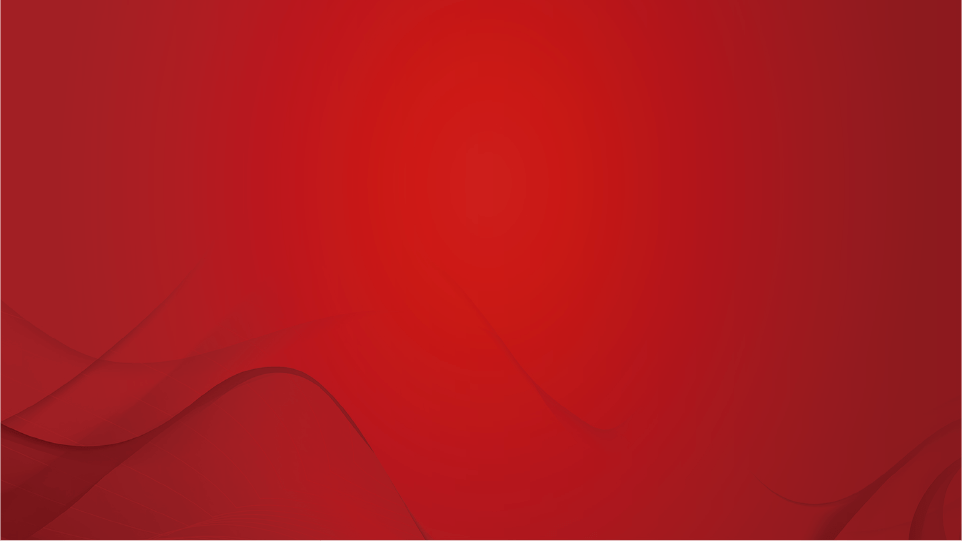 A1120621060007
执业编号
全国实盘课系列———
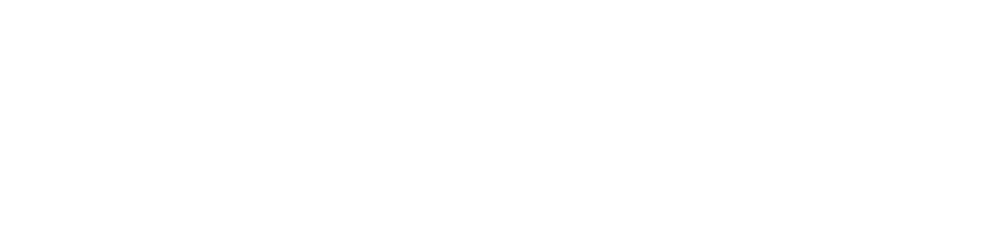 轮动依旧
持股赚钱
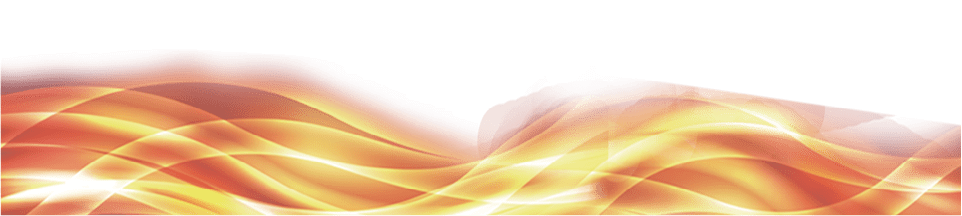 陈定柱
经传投研
课程日期
盘面板块
大盘-情绪和仓位的判断
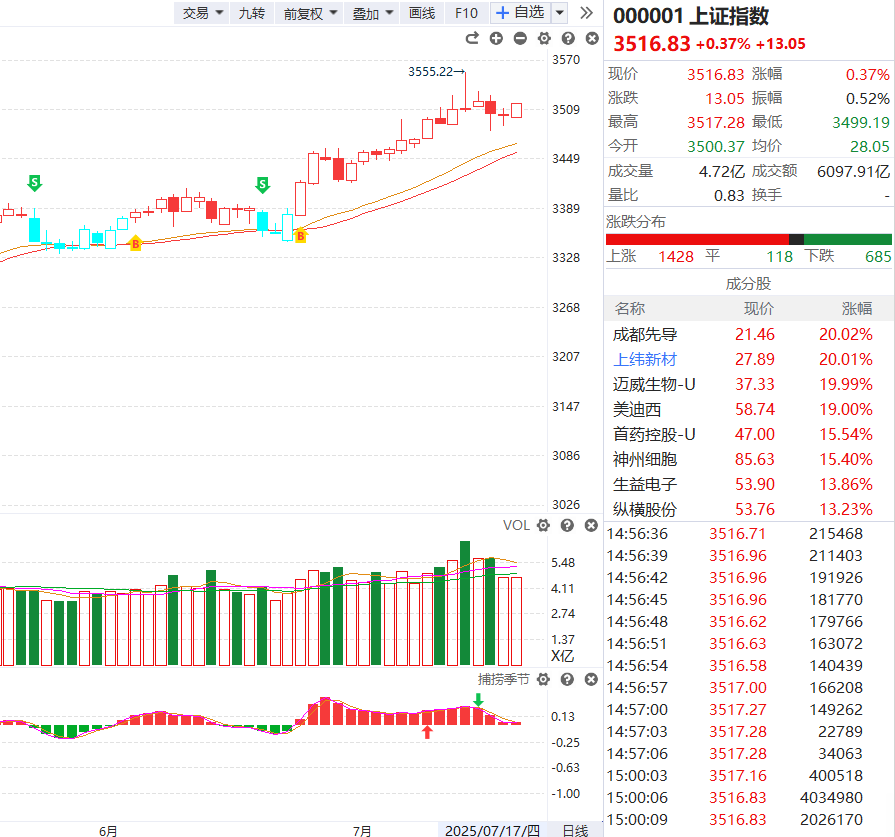 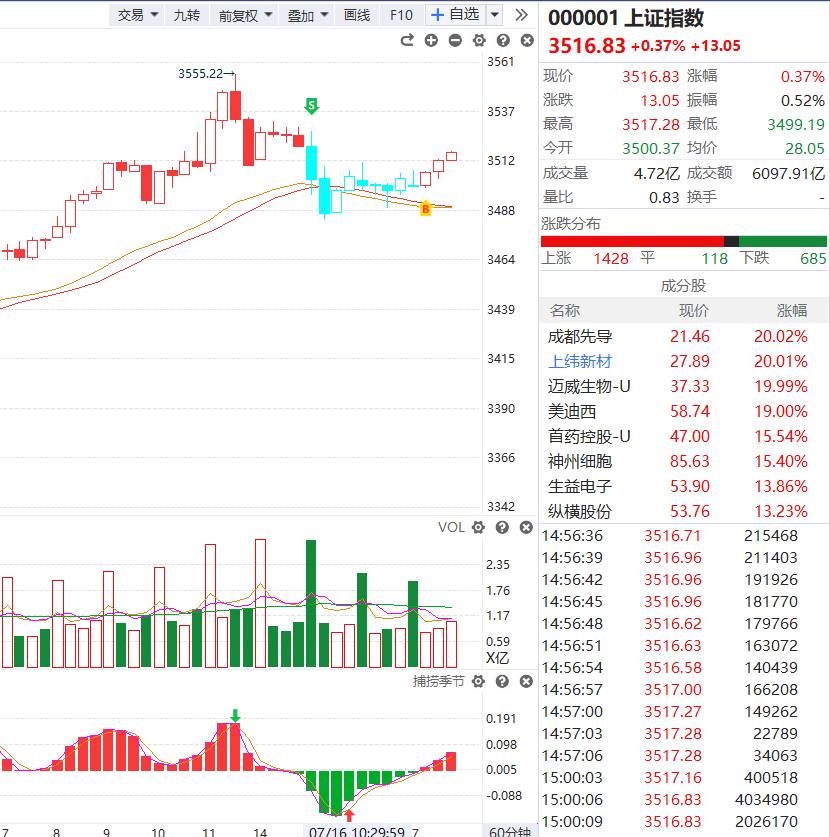 大盘日线级别为B点，60分钟级别为S点，仓位5成-7成仓，指数震荡调整中
大盘-情绪和仓位的判断
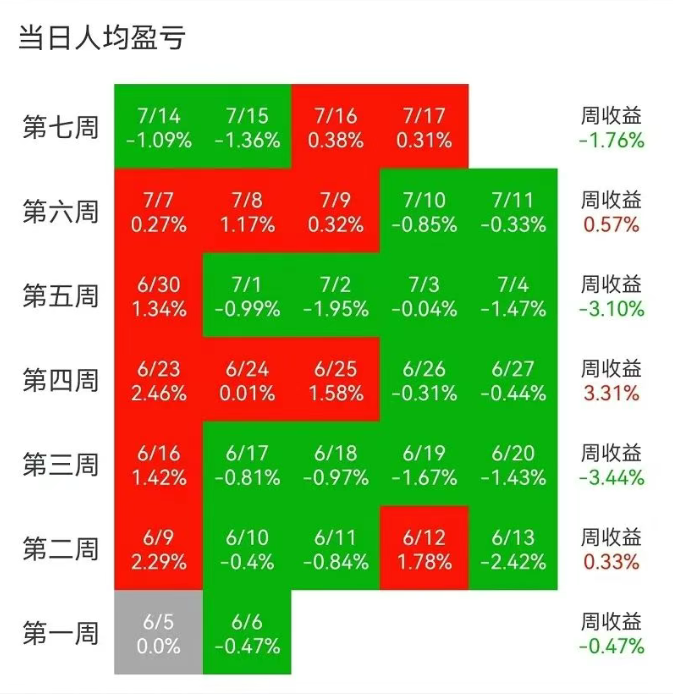 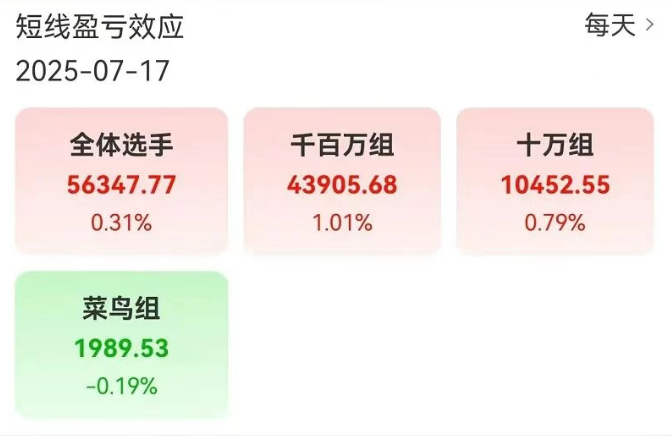 情绪图
重要消息
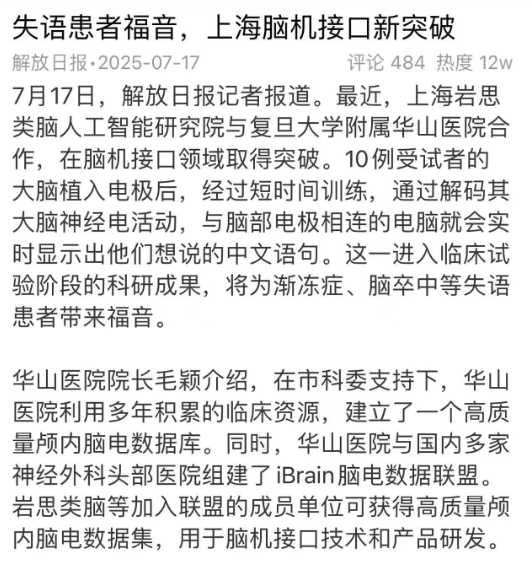 相关概念：脑机接口
相关个股：金现代 岩山科技 创新医疗
重要消息
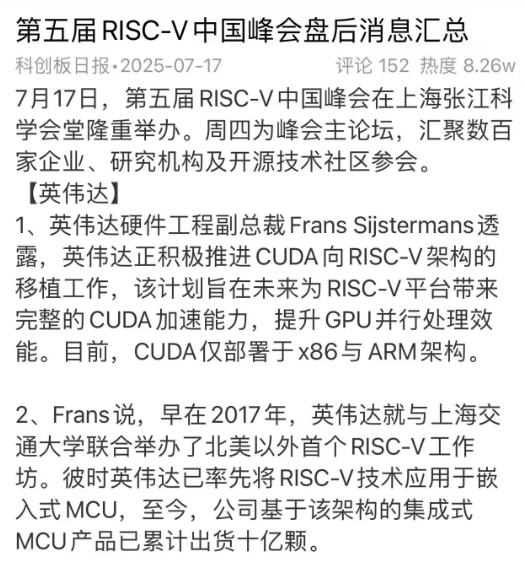 相关概念：RISC-V
相关个股：润和软件 四川长虹 翠微股份
选股方法
打板助手-竞价涨停
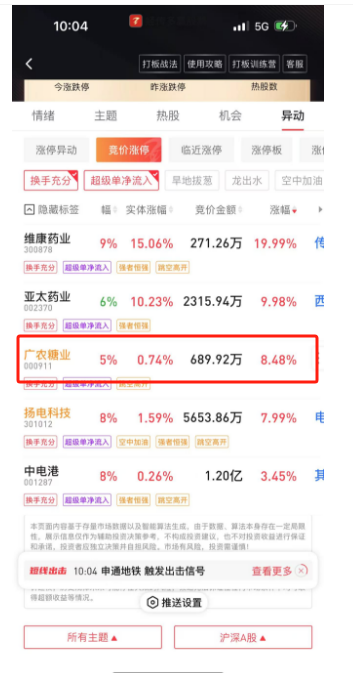 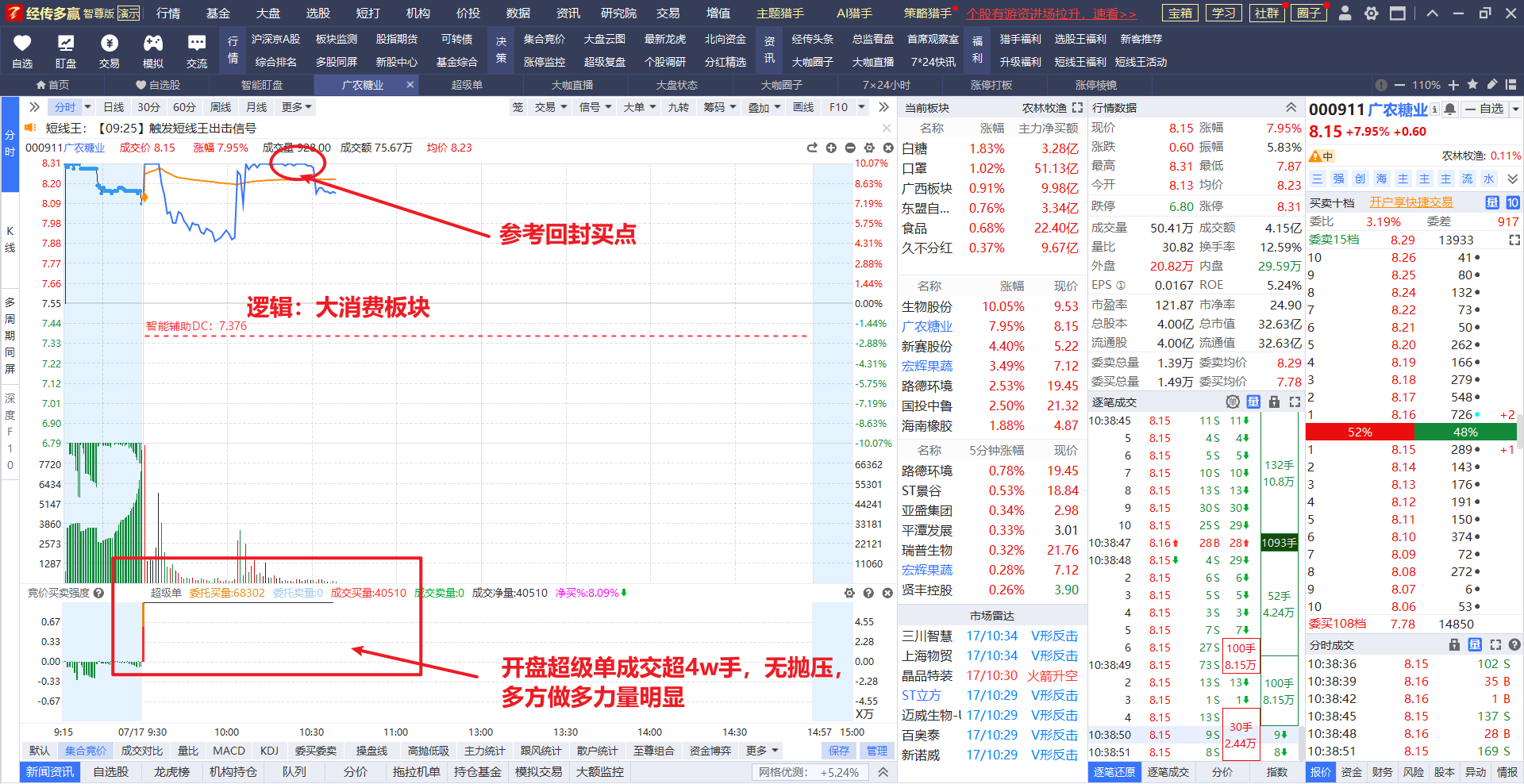 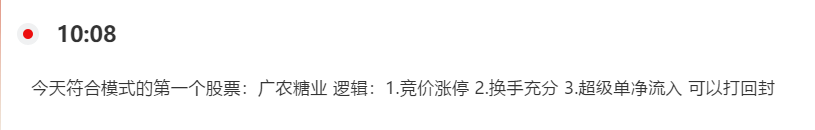 7.17 案例回顾
打板助手-竞价涨停
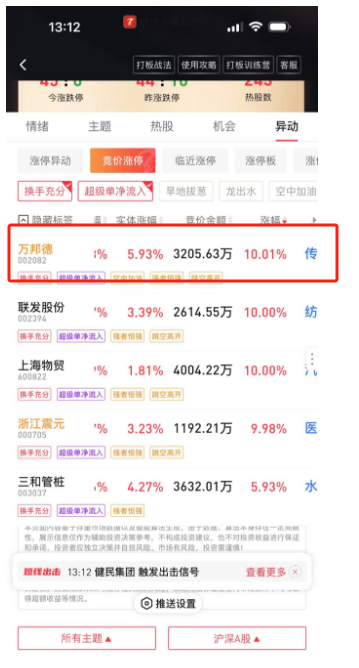 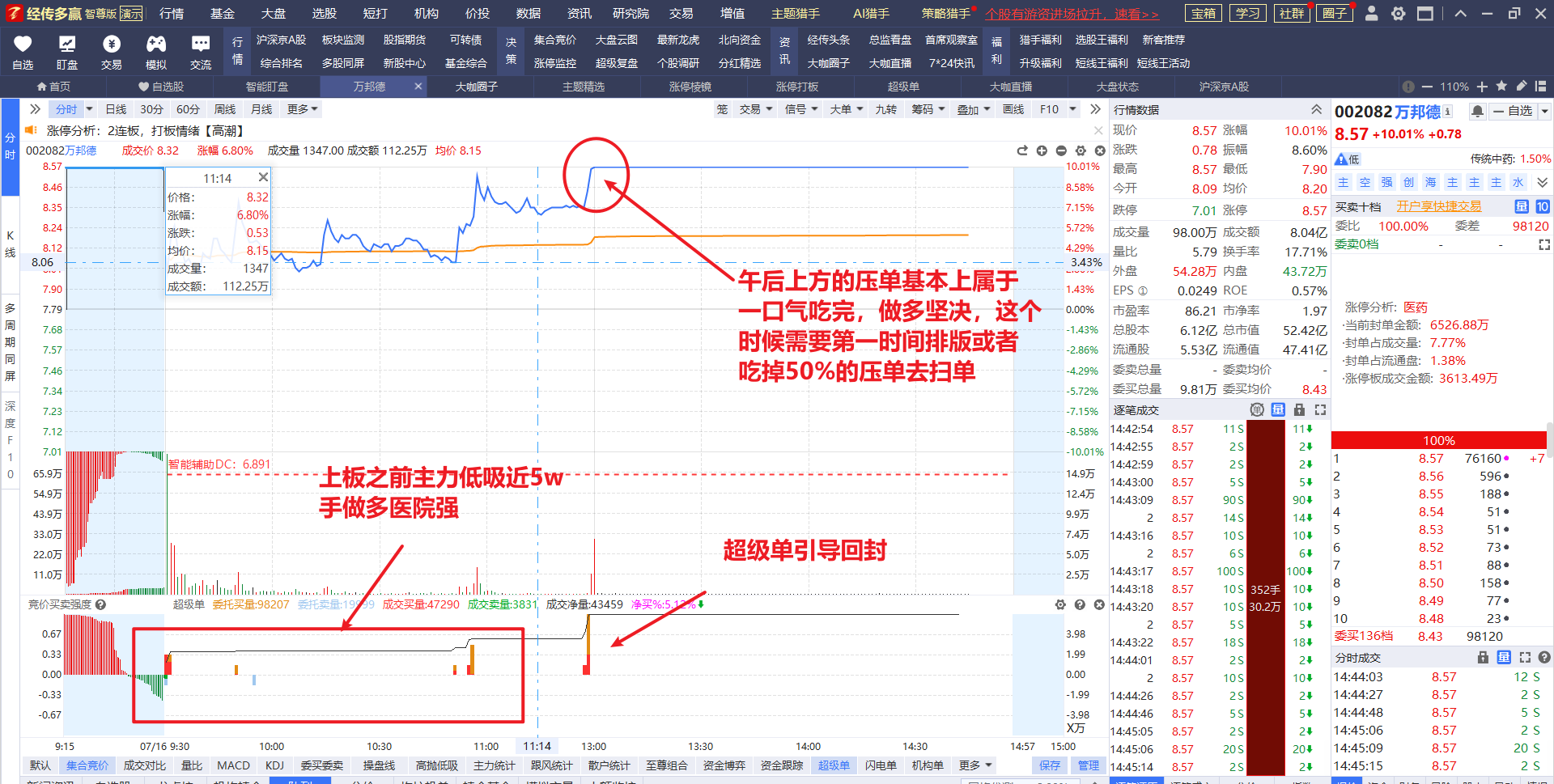 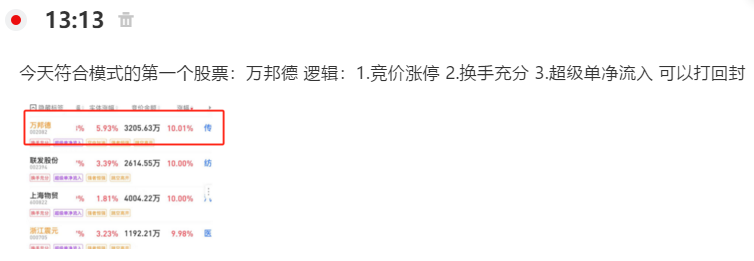 7.16 案例回顾
打板助手-竞价涨停
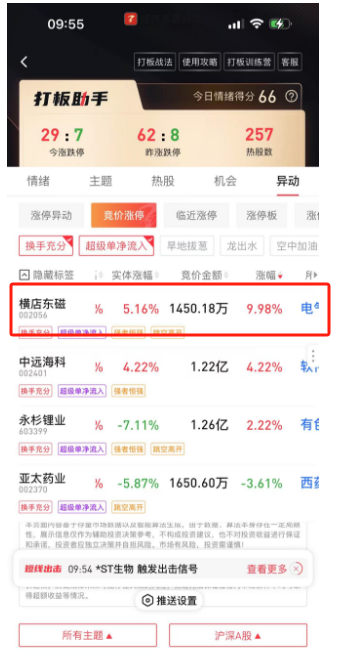 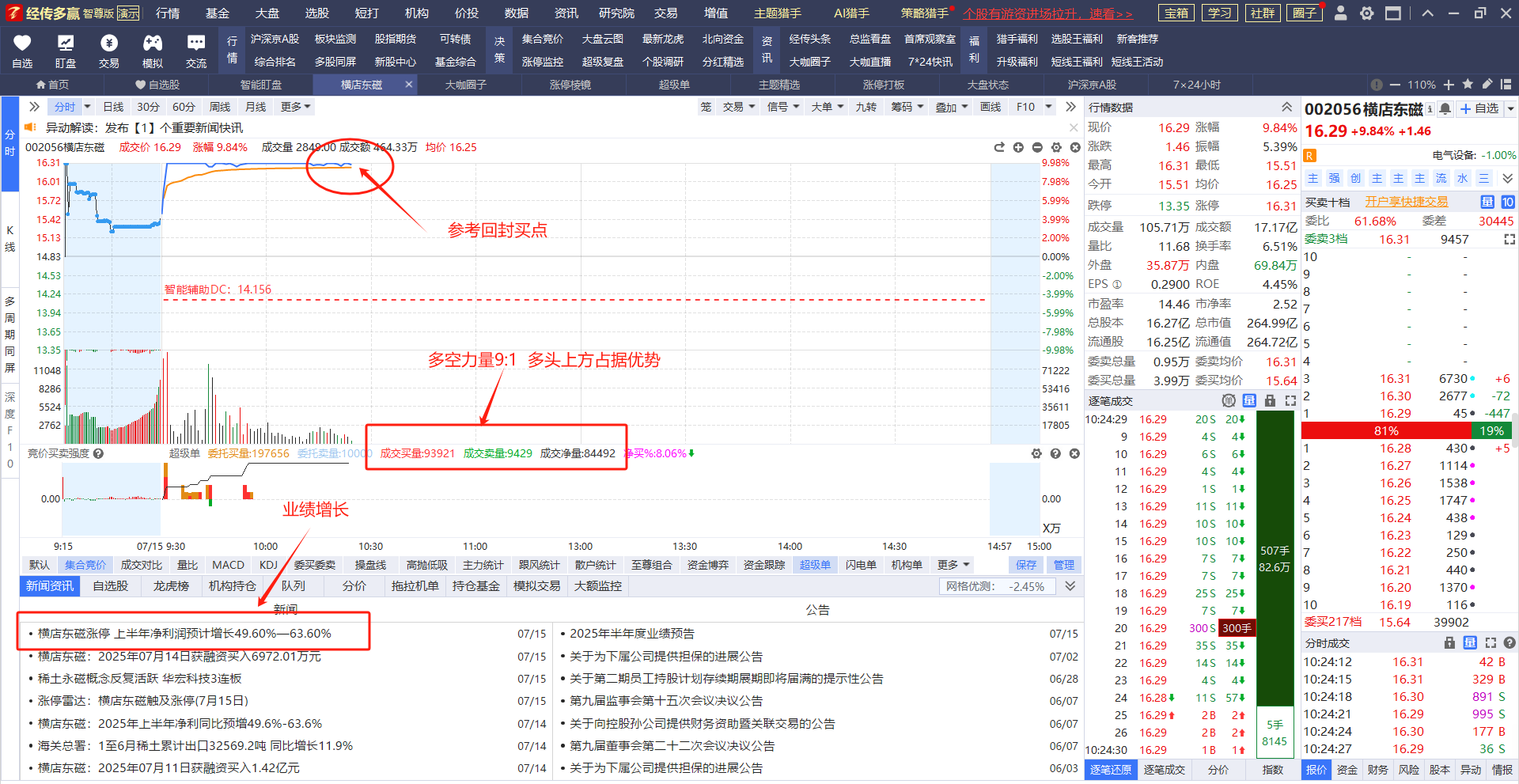 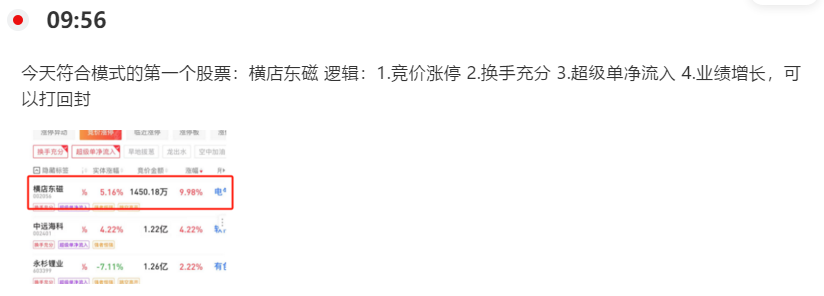 7.15 案例回顾
打板助手-竞价涨停
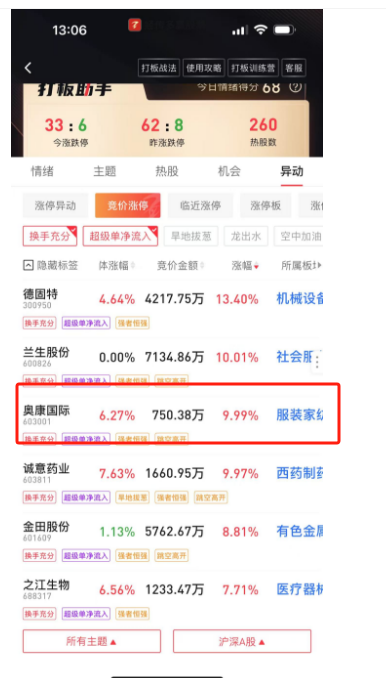 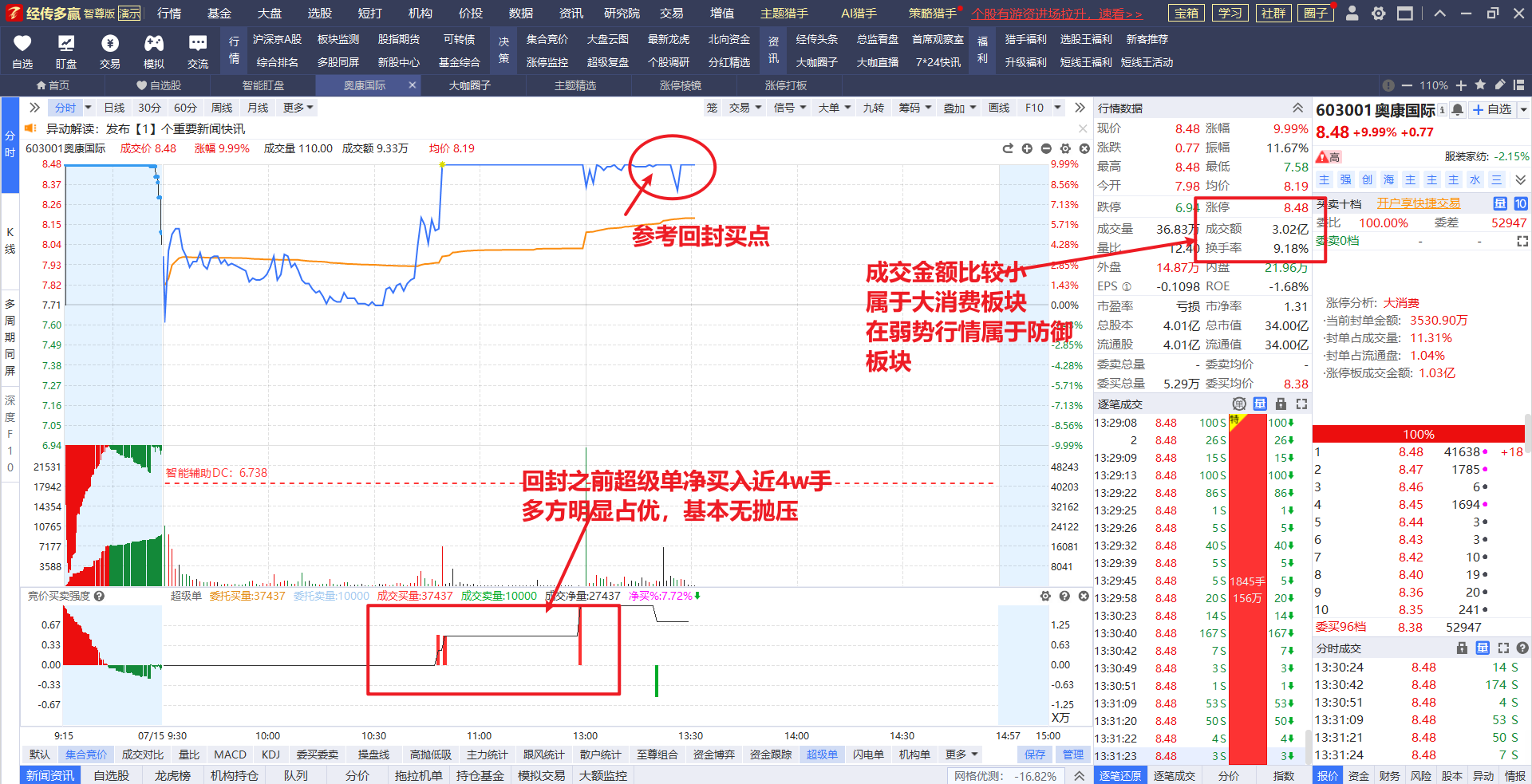 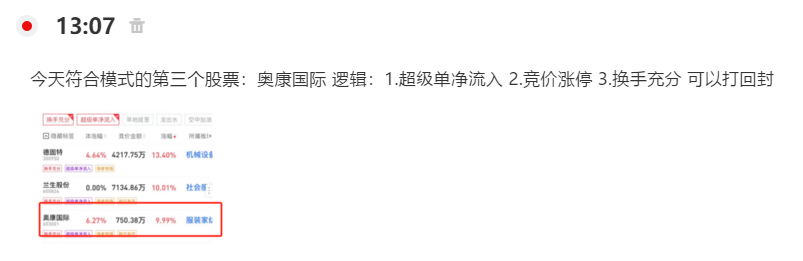 7.15 案例回顾
打板助手-竞价涨停
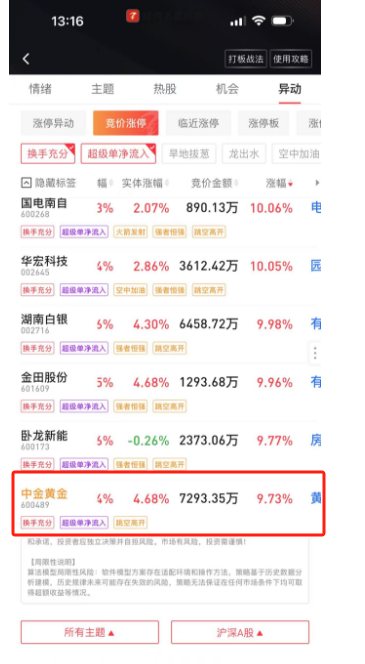 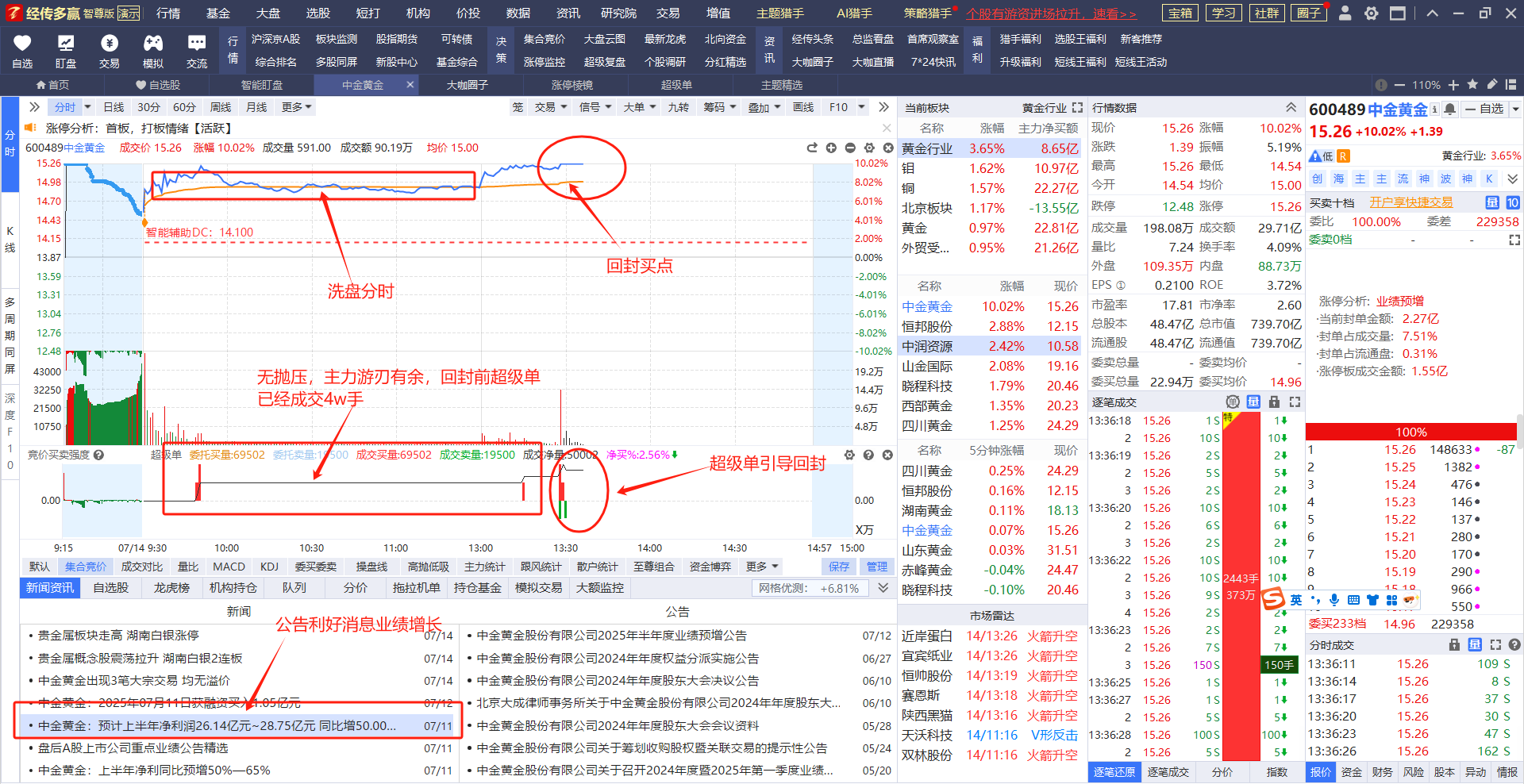 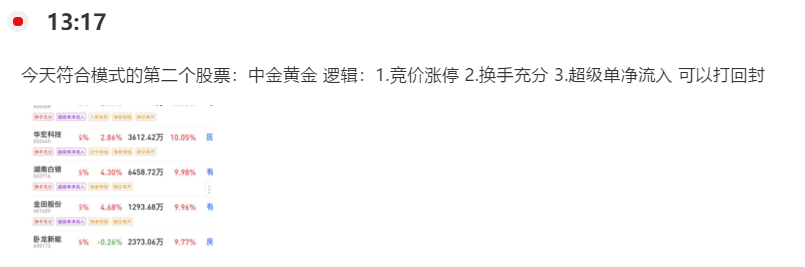 7.14 案例回顾
打板助手-竞价涨停
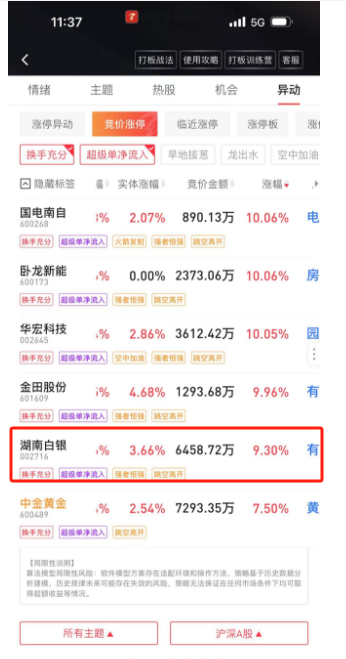 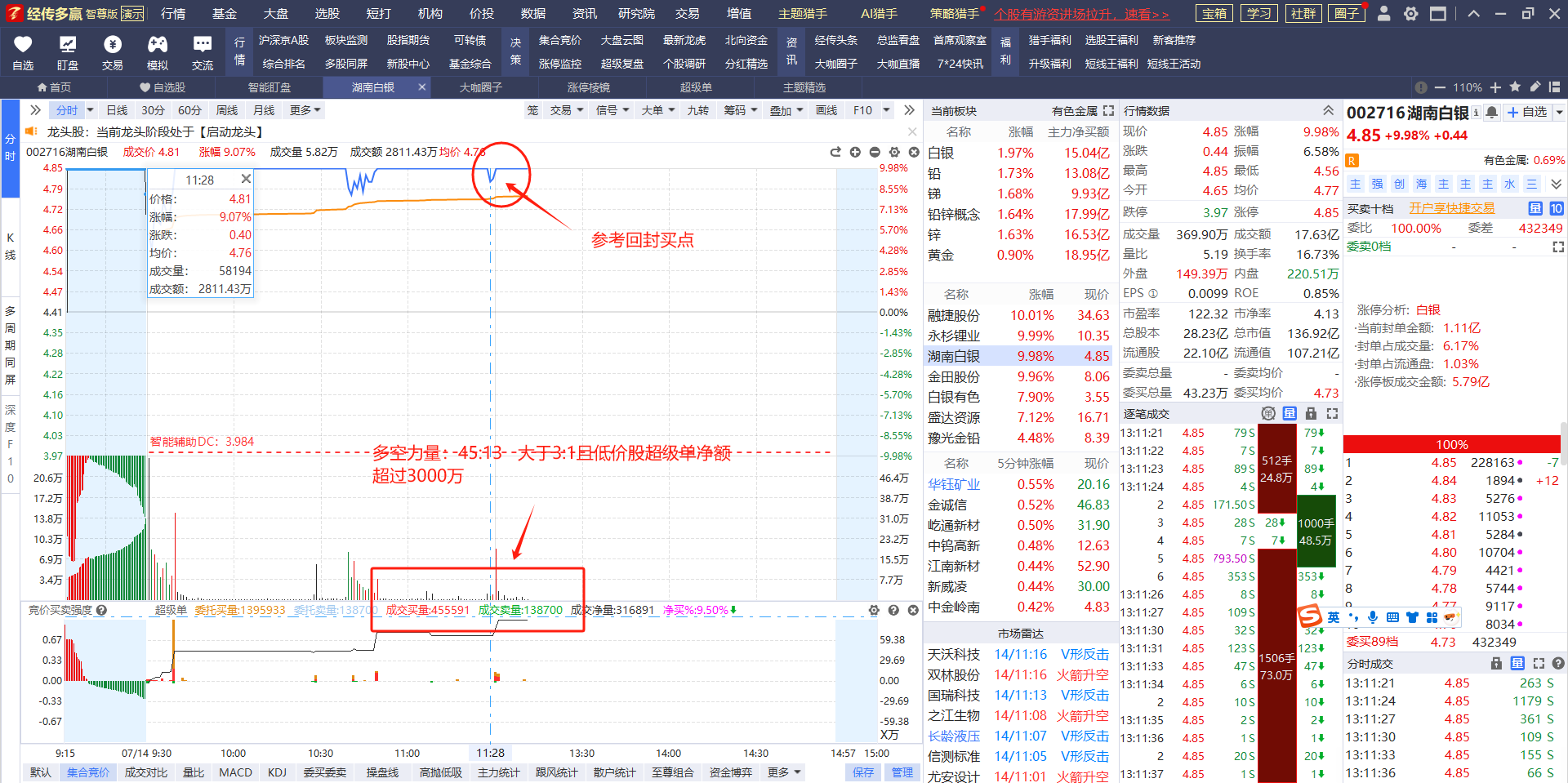 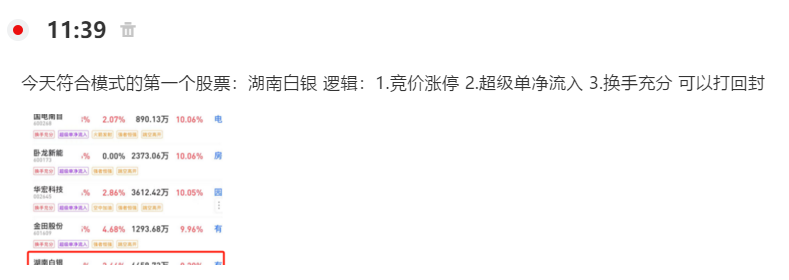 7.14 案例回顾
打板助手-竞价涨停
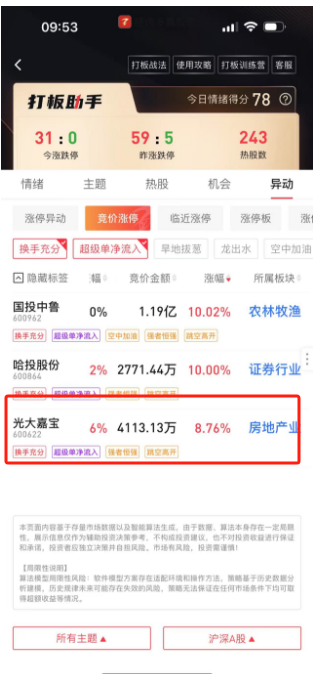 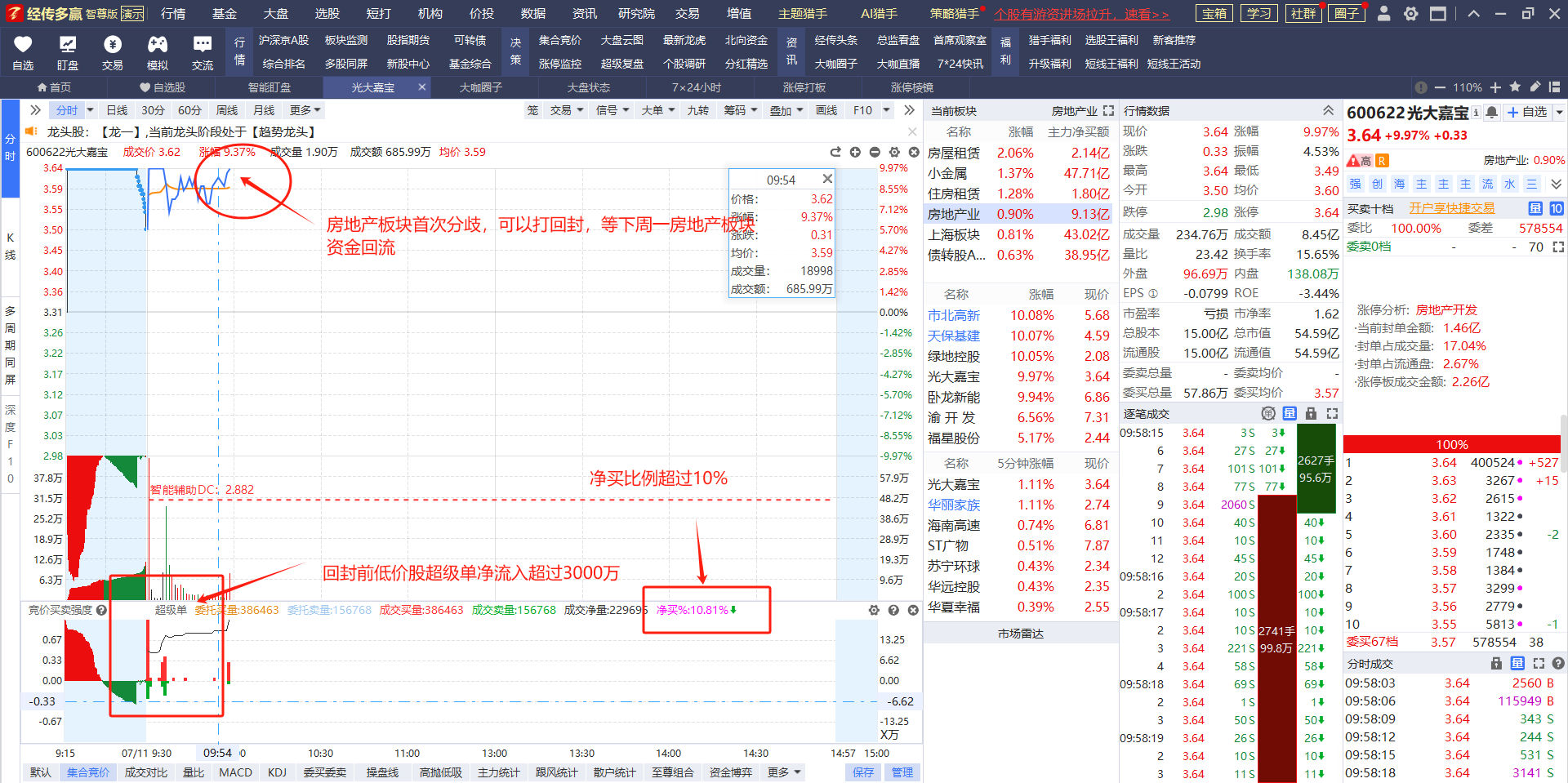 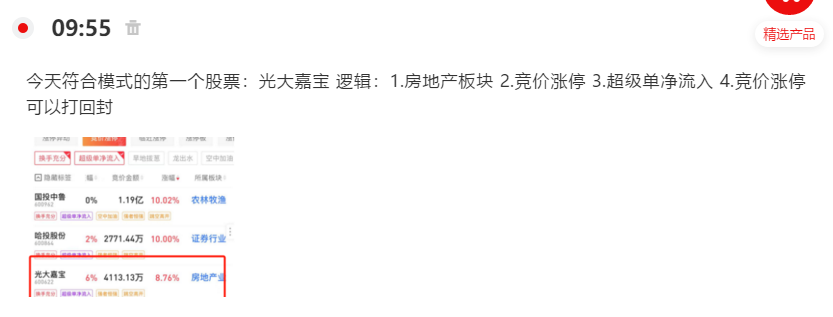 7.11 案例回顾
打板助手-竞价涨停
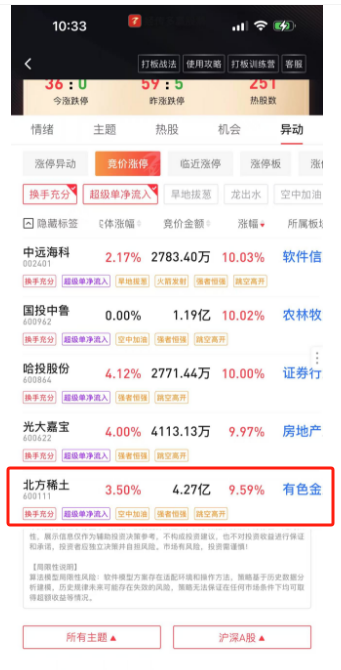 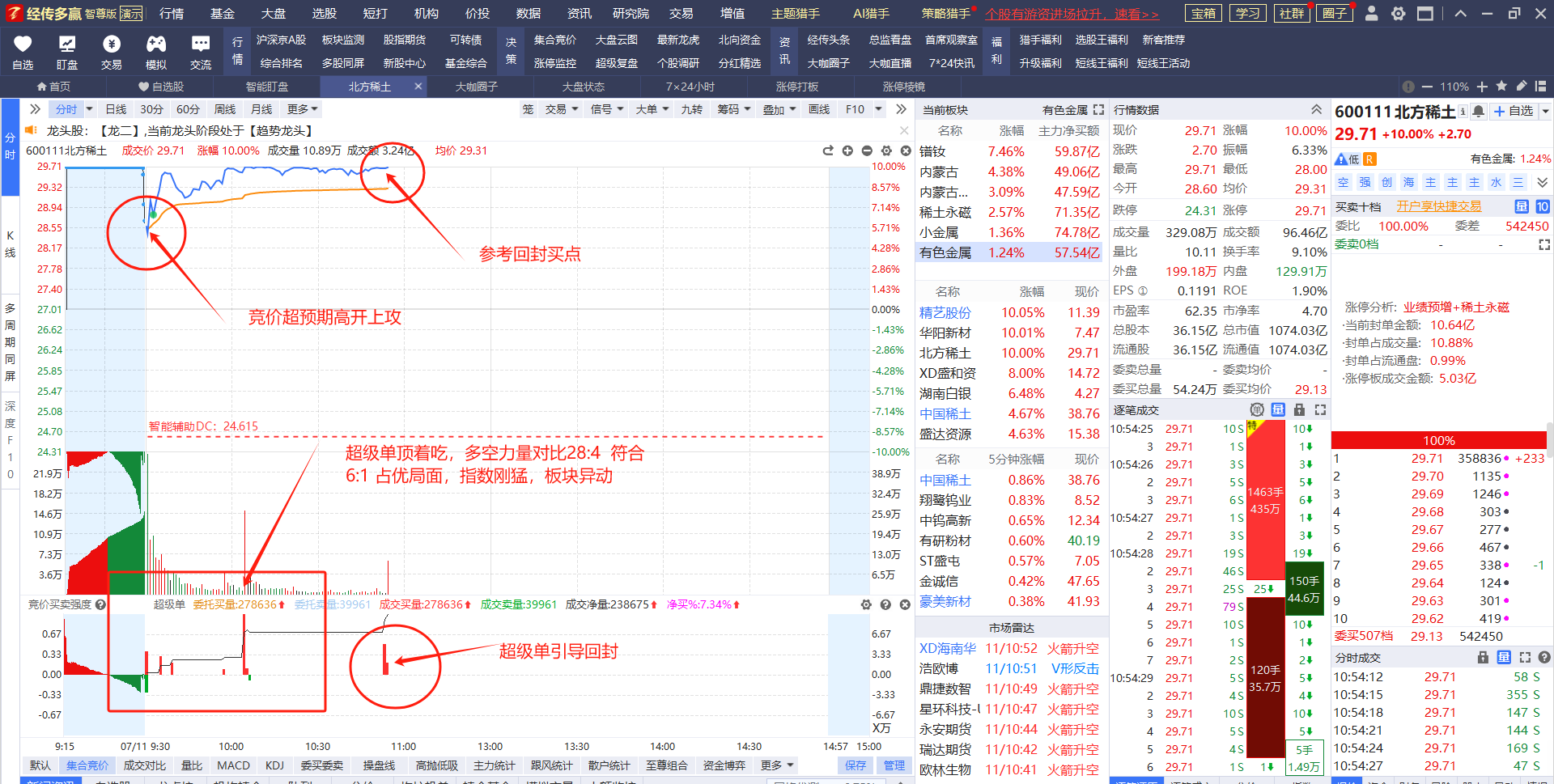 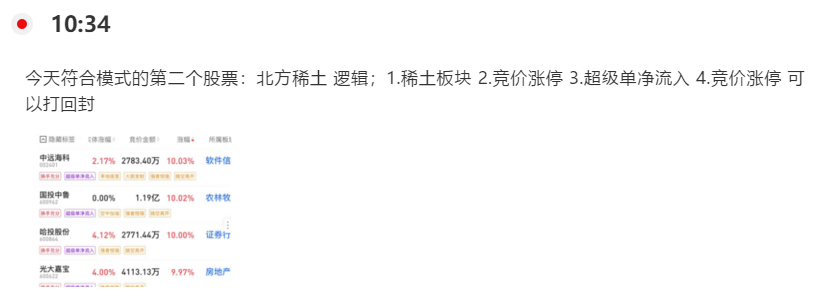 7.11 案例回顾
打板助手-竞价涨停
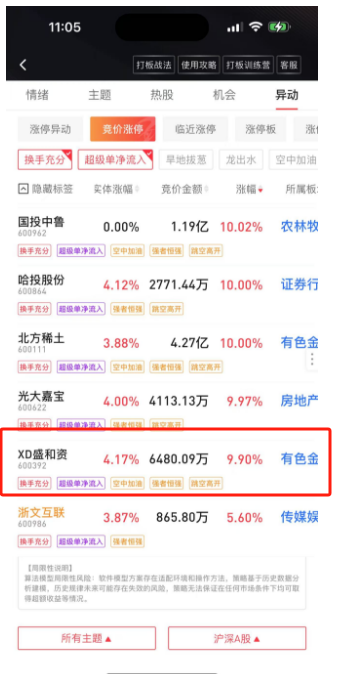 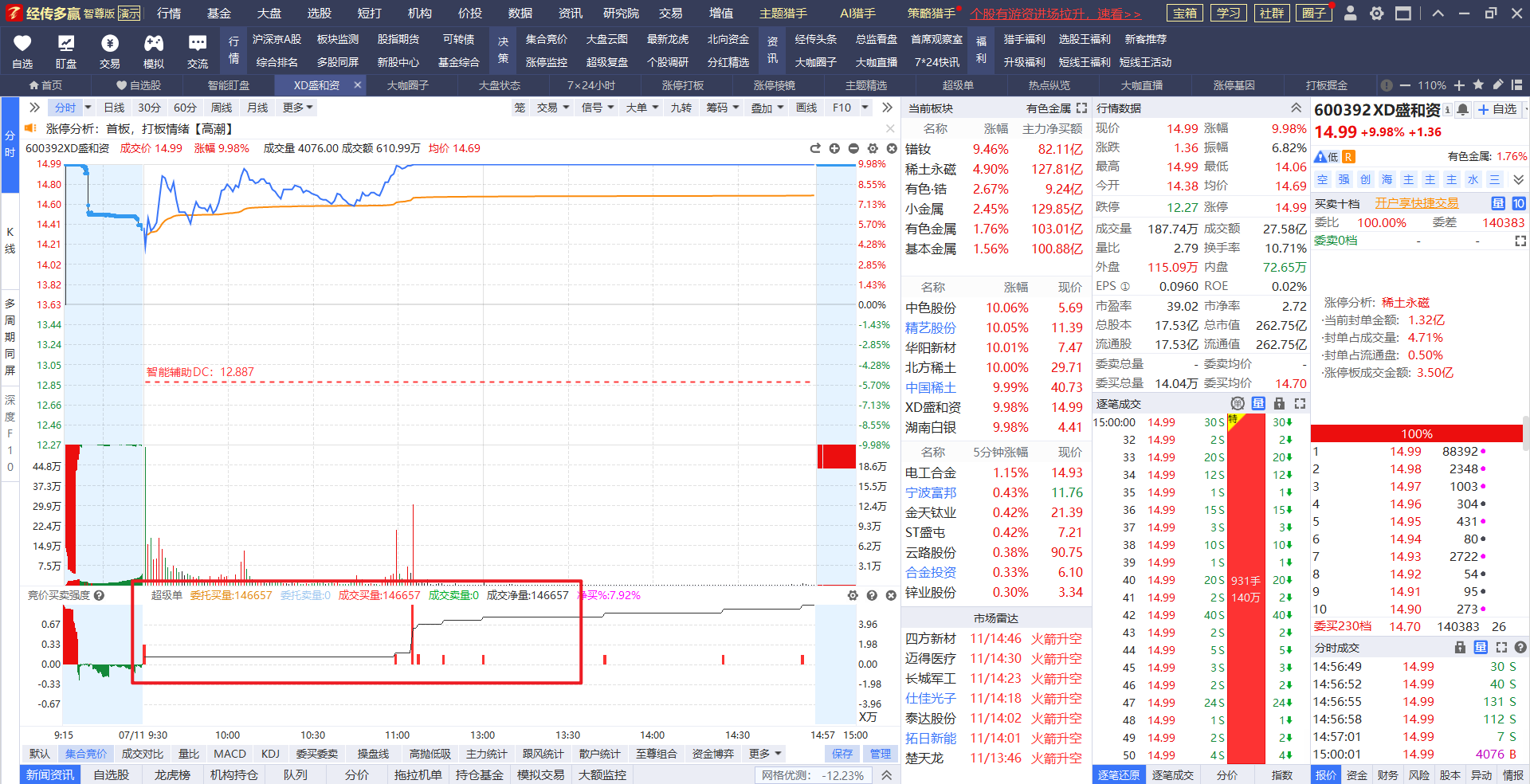 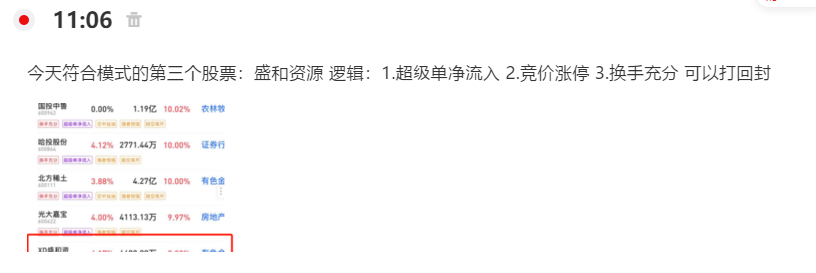 7.11 案例回顾
打板助手-竞价涨停
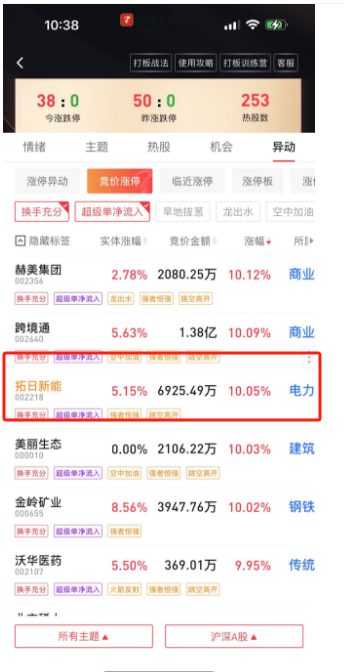 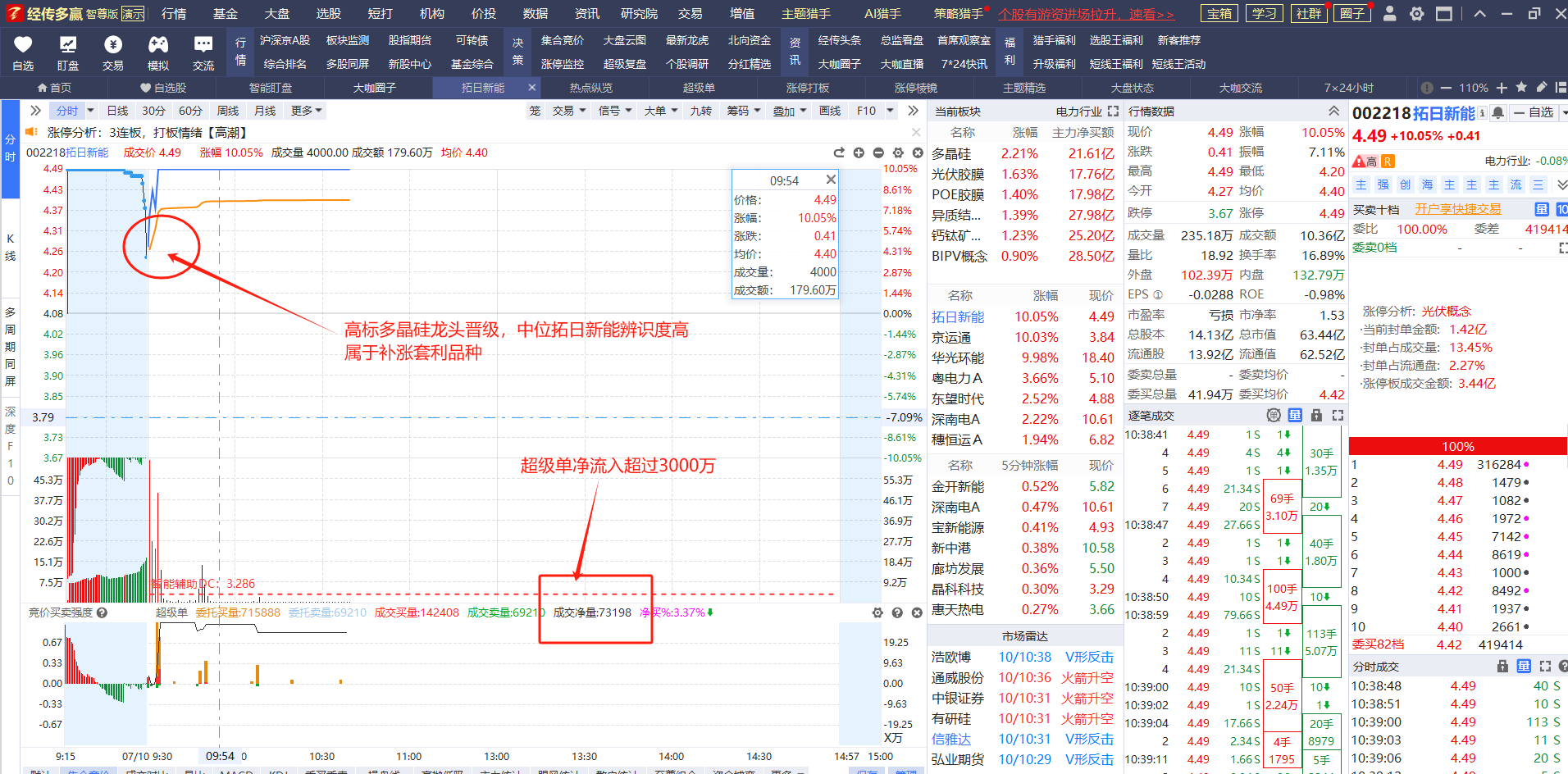 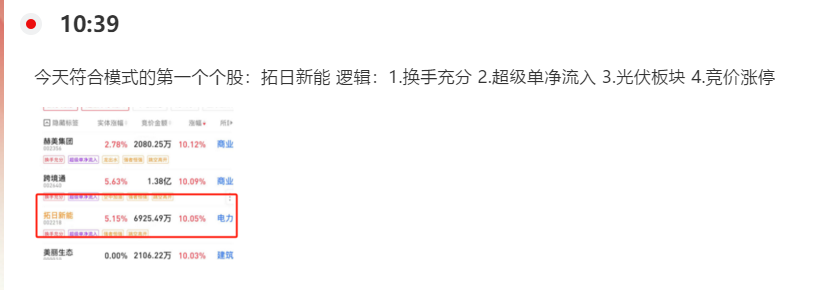 7.10 案例回顾
打板助手-竞价涨停
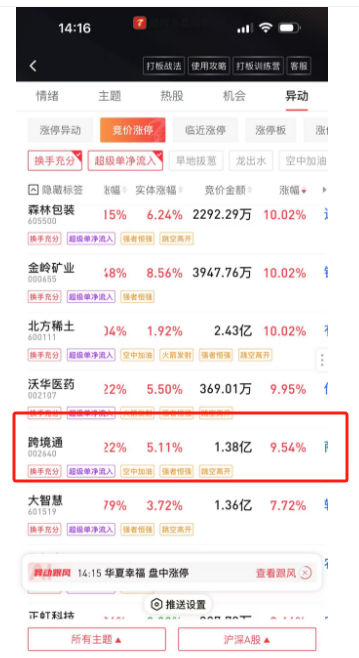 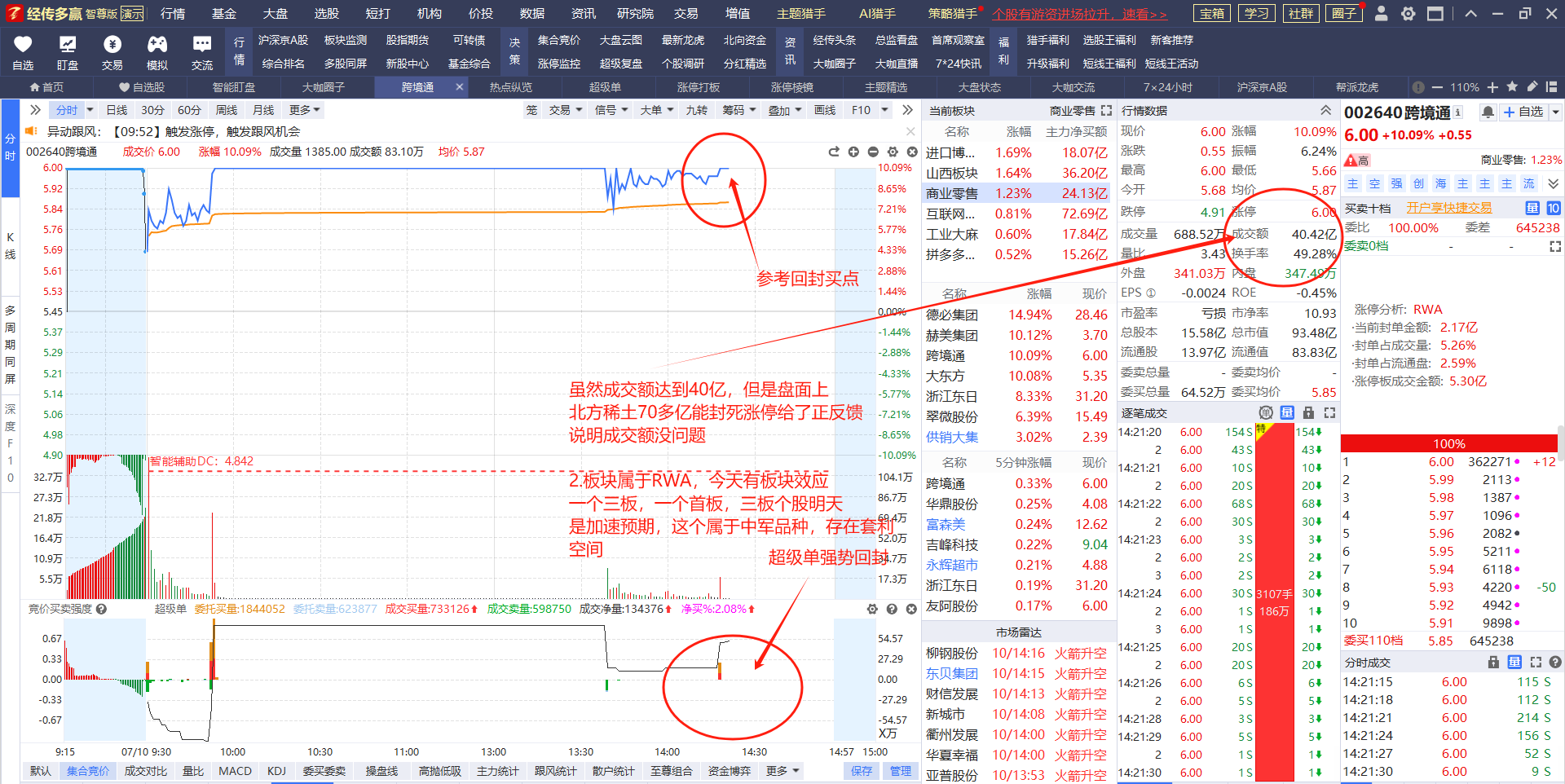 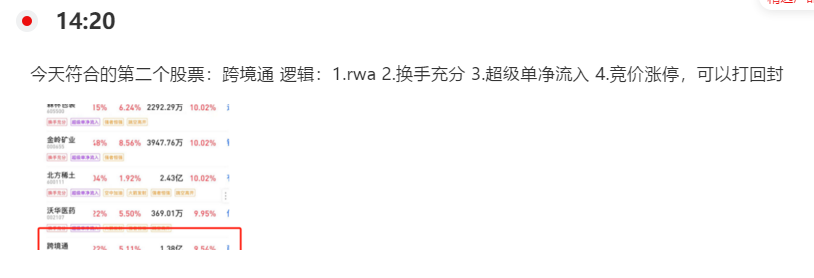 7.10 案例回顾
打板助手-竞价涨停
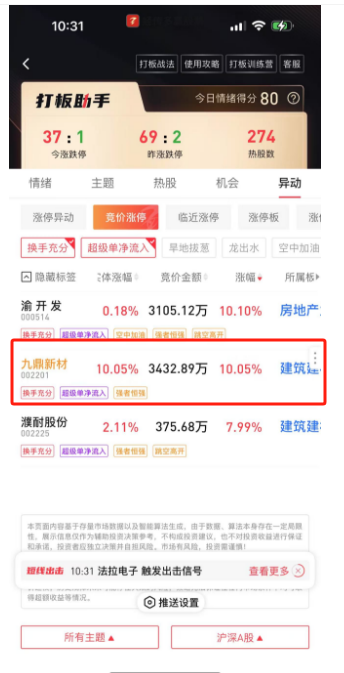 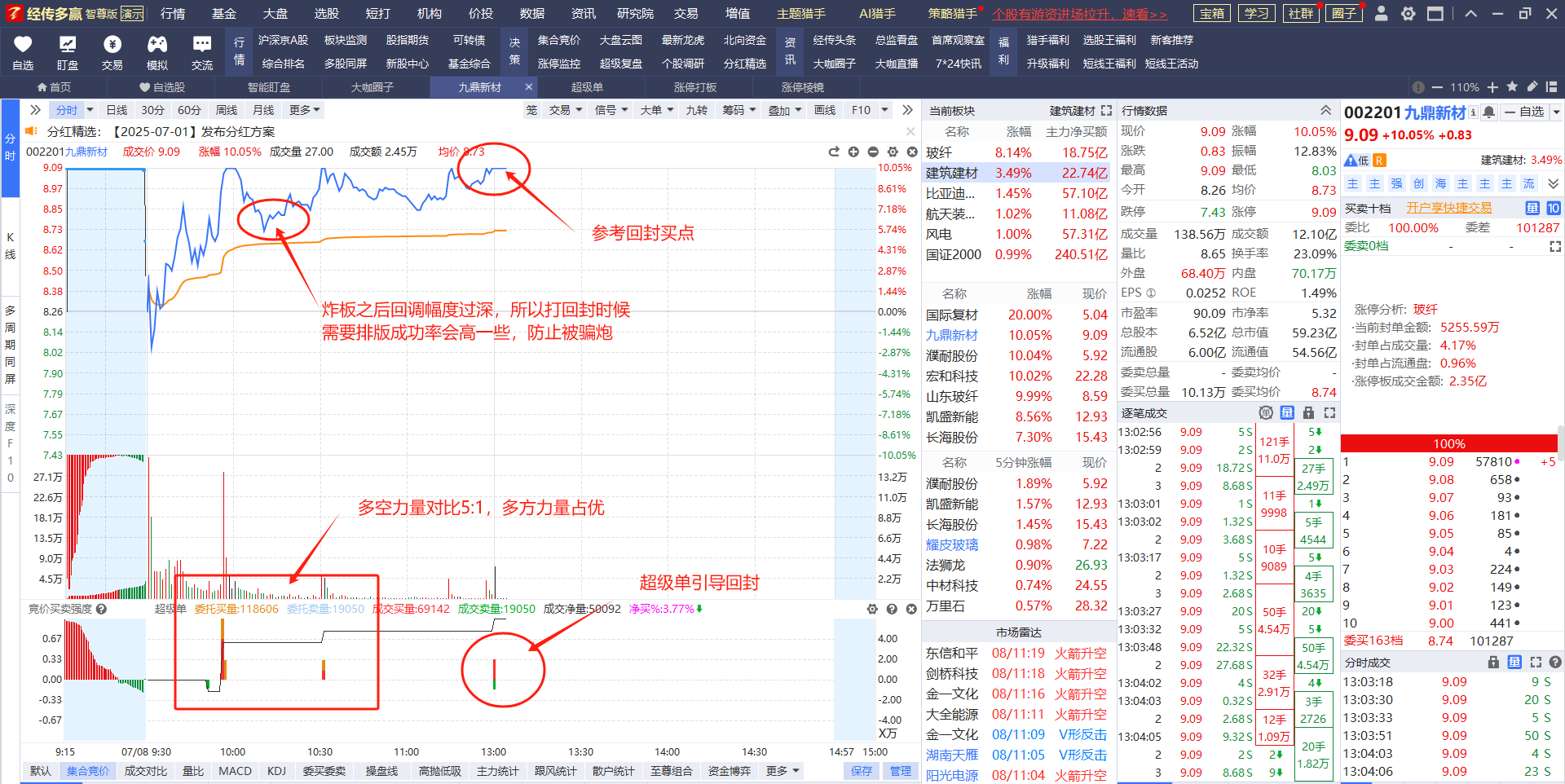 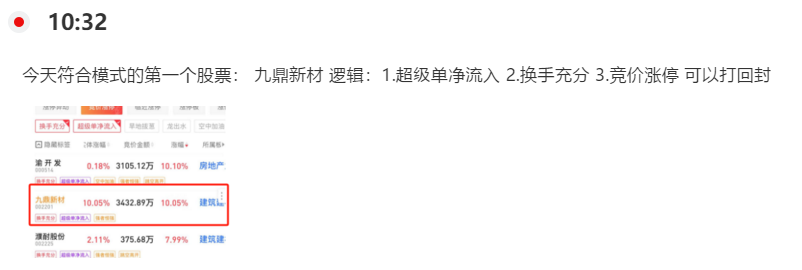 7.8 案例回顾
打板助手-竞价涨停
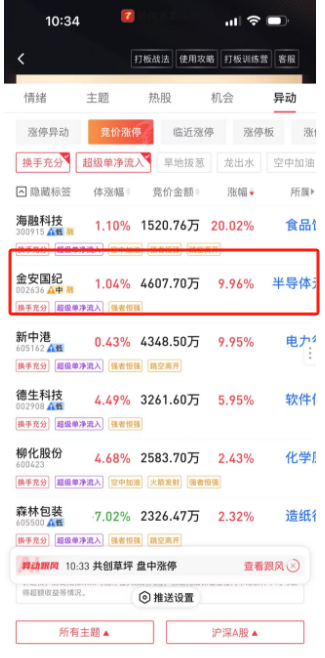 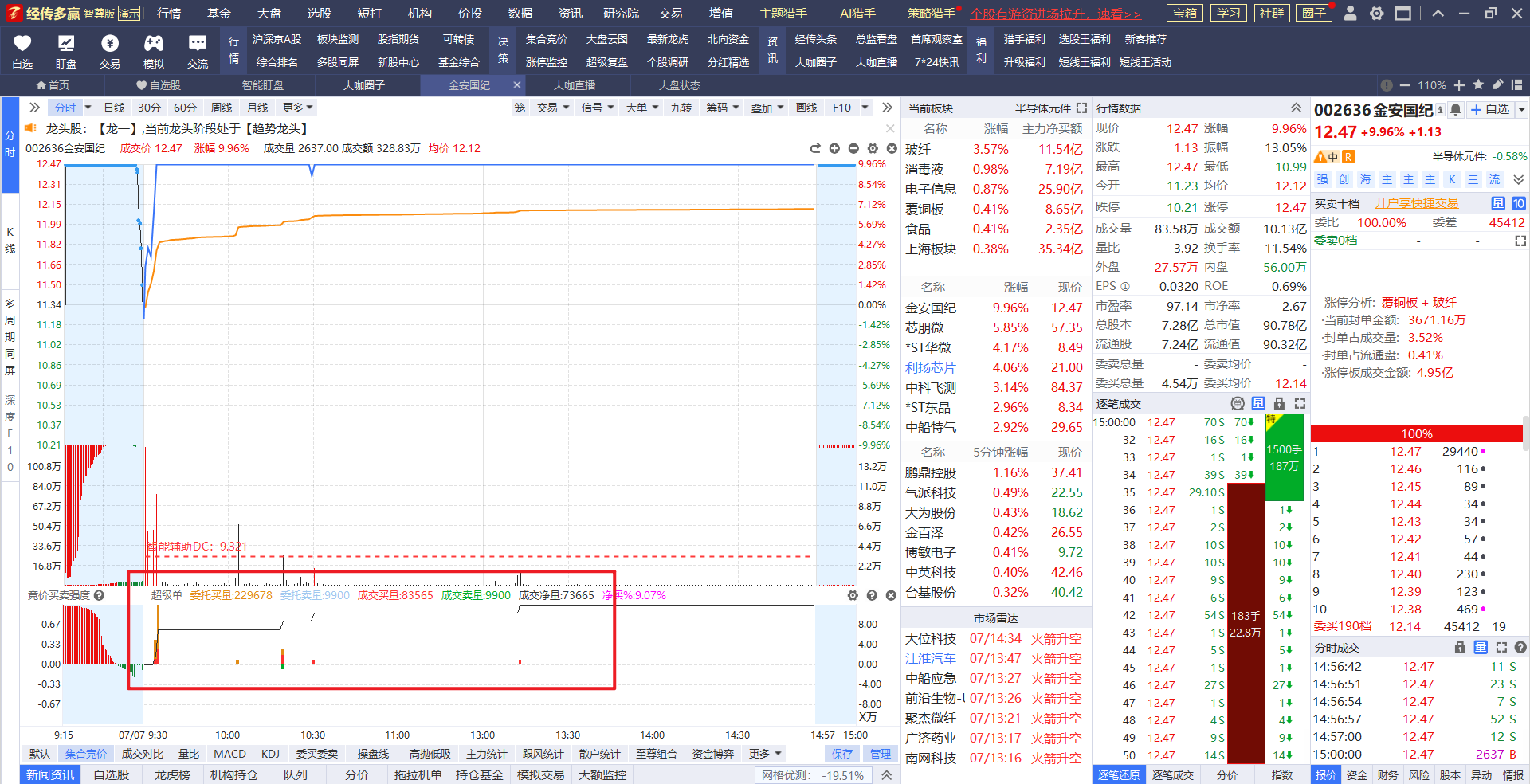 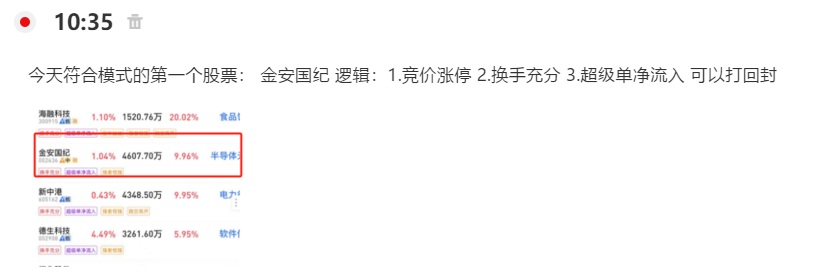 7.7 案例回顾
打板助手-竞价涨停
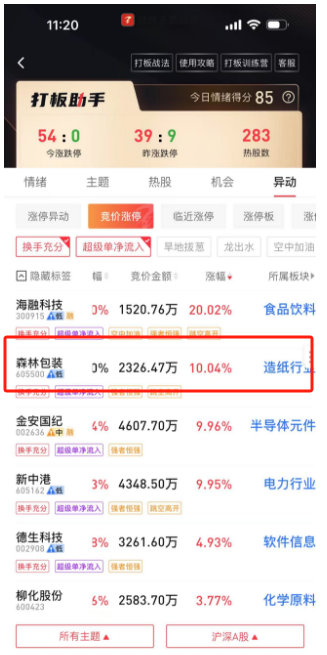 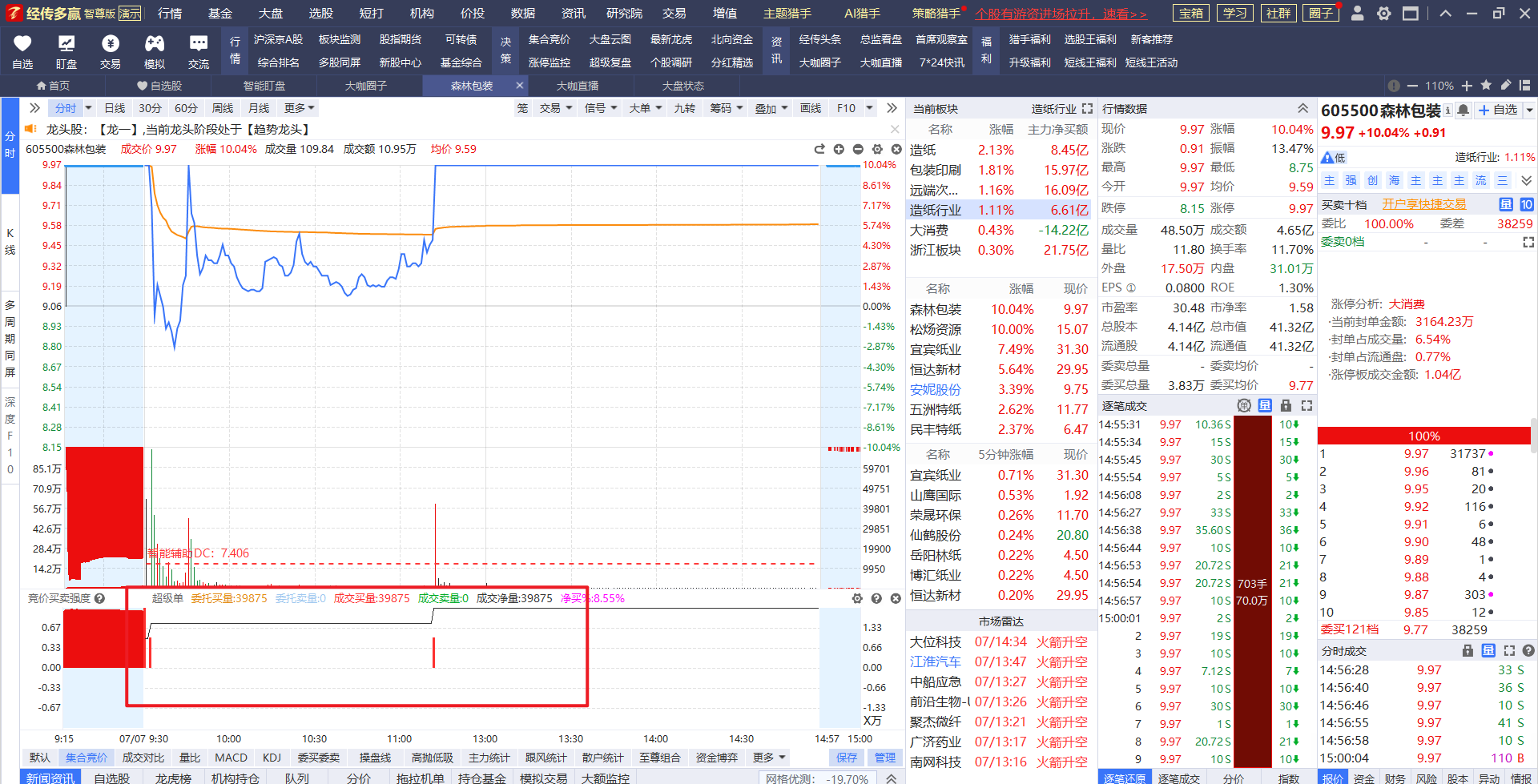 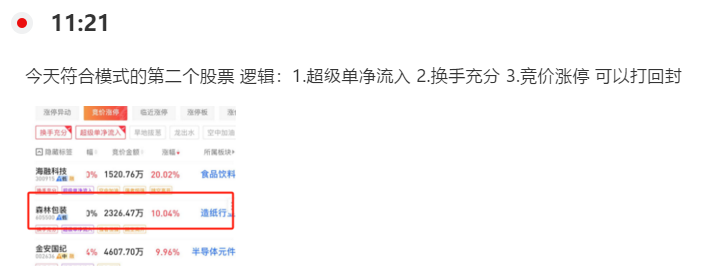 7.7 案例回顾
20cm首板战法
20cm低位首板资金流战法

1.观察个股位置处于近期低位且成交金额满足20个亿之内

2.观察超级单净额需满足超过1个亿，符合条件可以打回封

3.第二天如果竞价低开可以选择卖掉一部分，另外一部分等冲高卖出。如果高开可以多持股，等分时脉冲时候卖出，尽可能扩大利润。

4.如果碰到成交金额超过20个亿的个股低位20cm，需要满足超级单超过2个亿。
战绩回顾
7.1 利君股份 +0% 博敏电子 -3%

7.2 亚星锚链 +5%

7.3 符合模式的个股：无

7.4 亿晶光电 -9% 兄弟科技 +10% 再升科技 +9%

7.7 金安国纪 +21% 森林包装 +35%

7.8 九鼎新材 +9%

7.9 符合模式的个股：无

7.10 拓日新能 +4% 跨境通 +1%

7.11 光大嘉宝 -7% 北方稀土 +4% 盛和资源 +2%

7.14 湖南白银 -2% 中金黄金 -1%
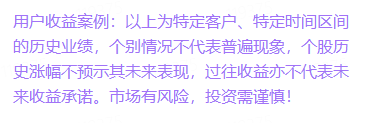 战绩回顾
7.15 横店东磁 -3% 奥康国际 -2%

7.16 万邦德 +3%

7.17 符合模式的个股：广农糖业
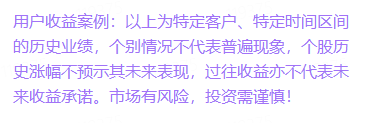 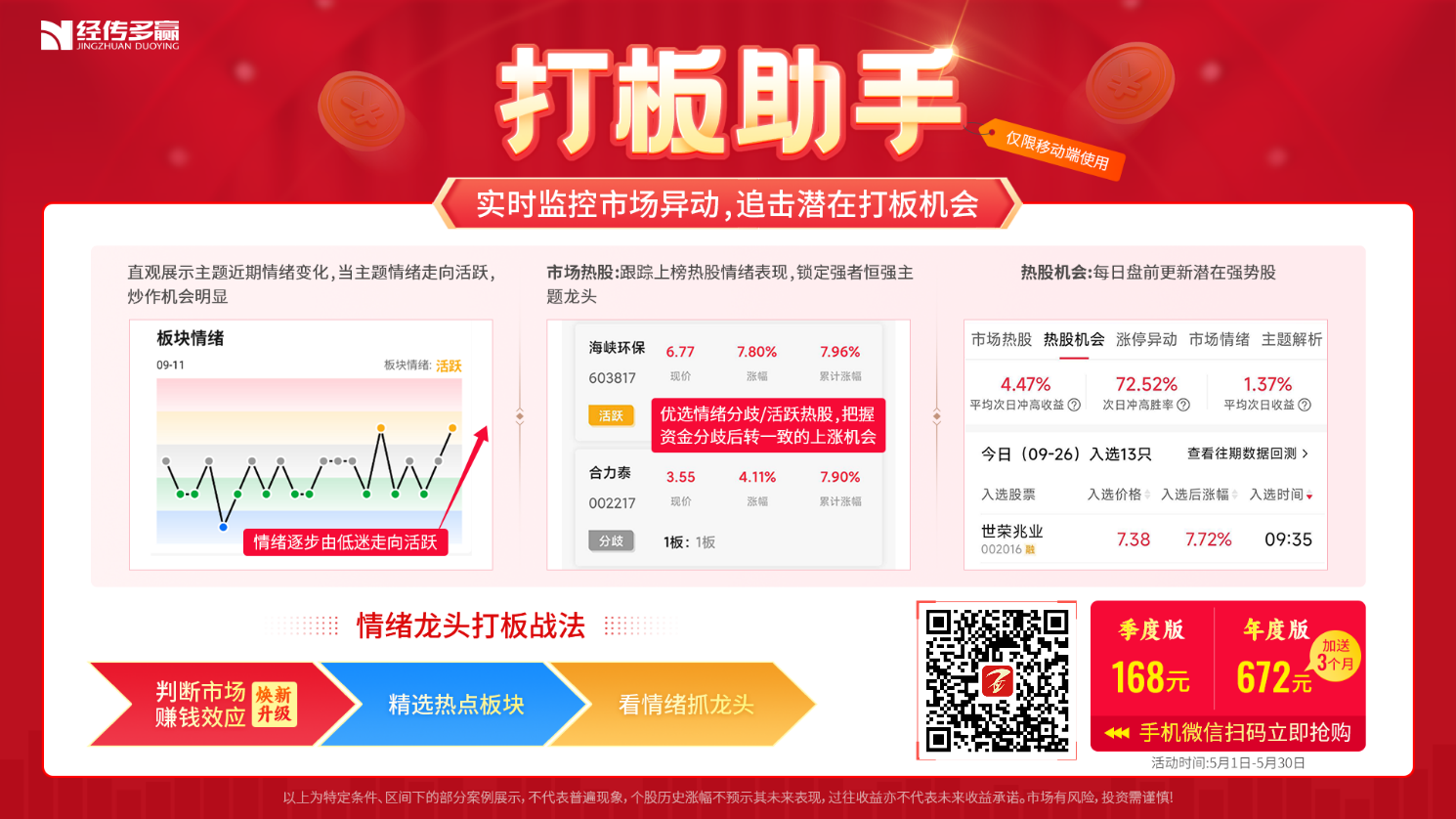 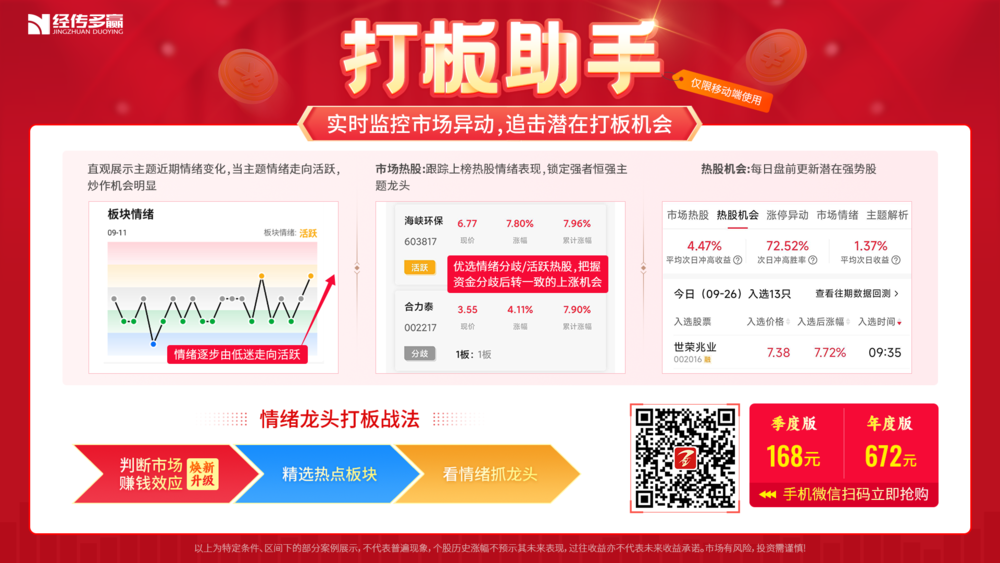 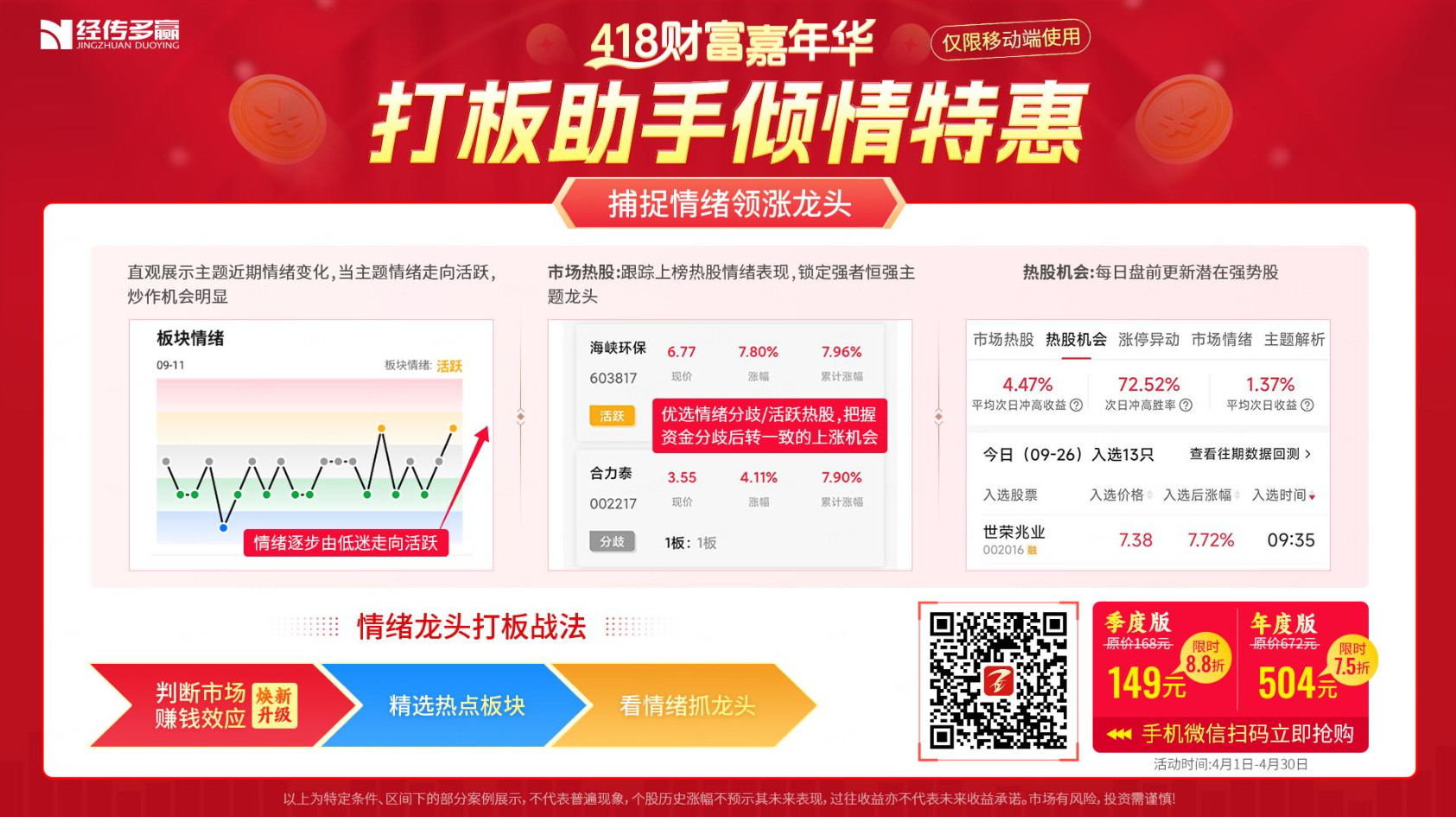 20cm首板战法
20cm低位首板资金流战法

1.观察个股位置处于近期低位且成交金额满足20个亿之内

2.观察超级单净额需满足超过1个亿，符合条件可以打回封

3.第二天如果竞价低开可以选择卖掉一部分，另外一部分等冲高卖 出。如果高开可以多持股，等分时脉冲时候卖出，尽可能扩大利润。

4.如果碰到成交金额超过20个亿的个股低位20cm，需要满足超级单超过2个亿。
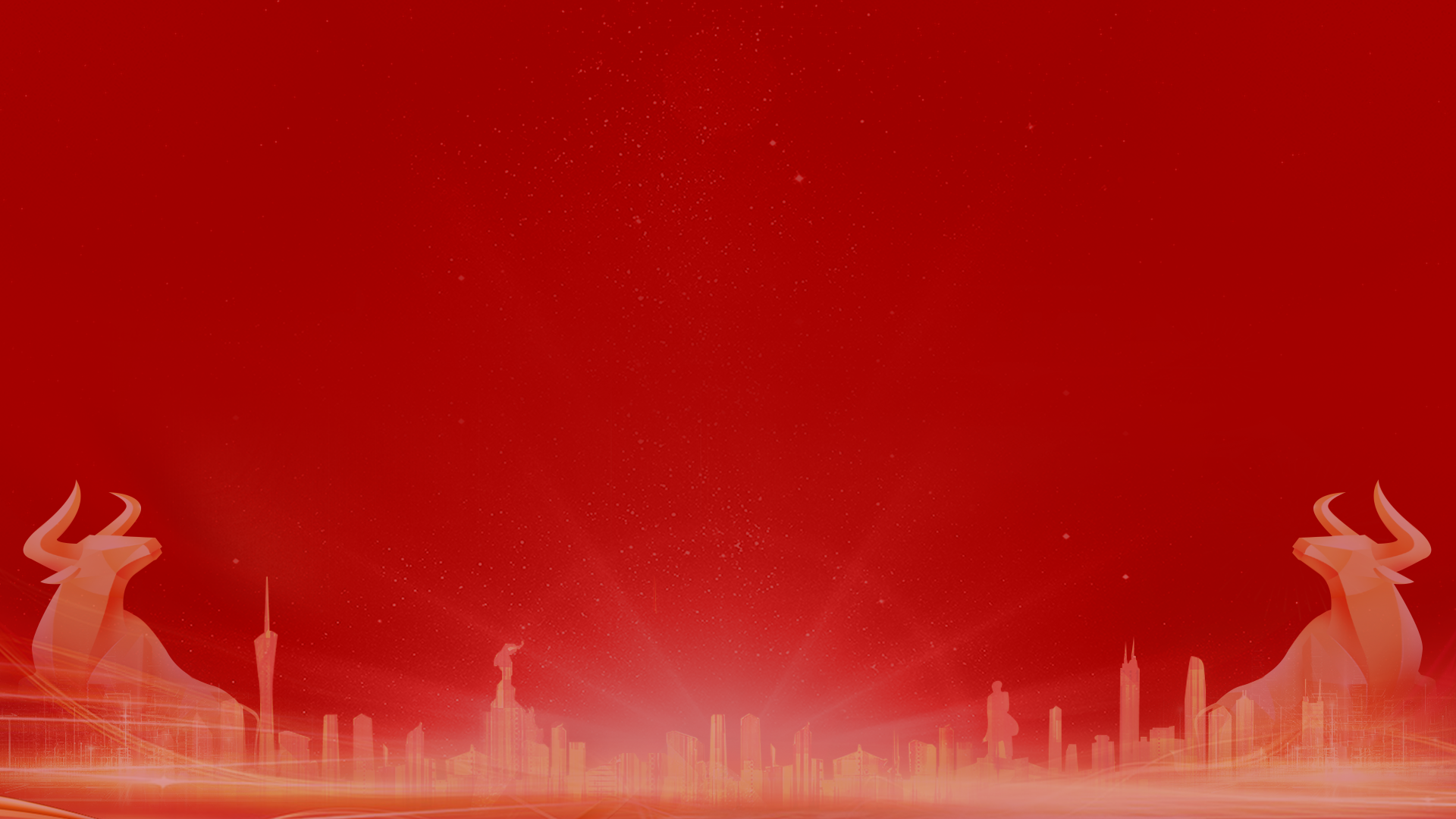 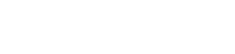 让投资遇见美好
我司所有工作人员均不允许推荐股票、不允许承诺收益、不允许代客理财、不允许合作分成、不允许私下收款，如您发现有任何违规行为，请立即拨打400-9088-988向我们举报！

风险提示：所有信息及观点均来源于公开信息及经传软件信号显示，仅供参考，不构成最终投资依据，软件作为辅助参考工具，无法承诺收益，投资者应正视市场风险，自主作出投资决策并自行承担投资风险。投资有风险，入市须谨慎！